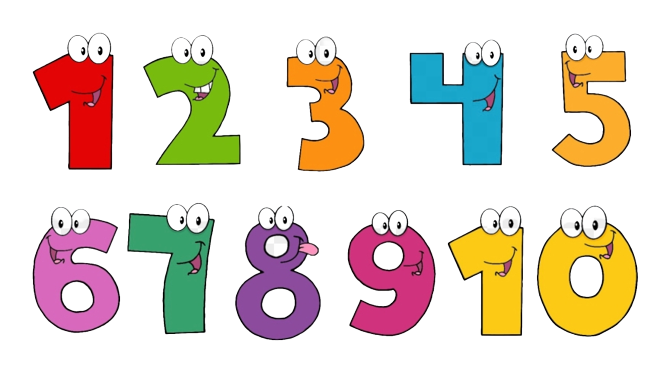 TOÁN HỌC LỚP 4
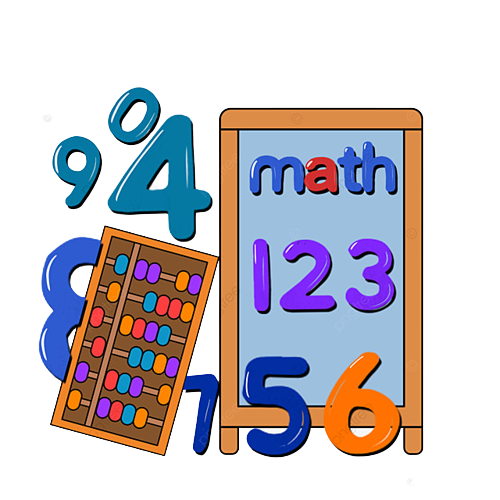 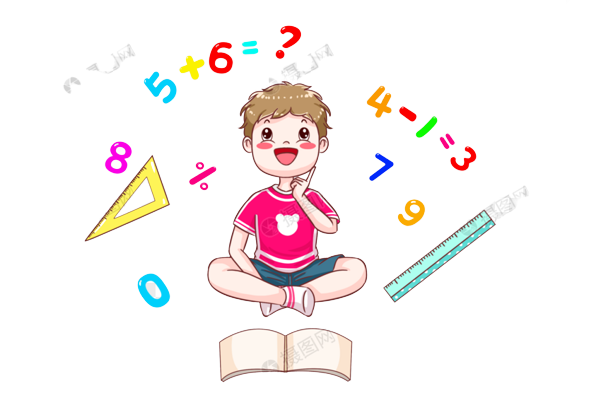 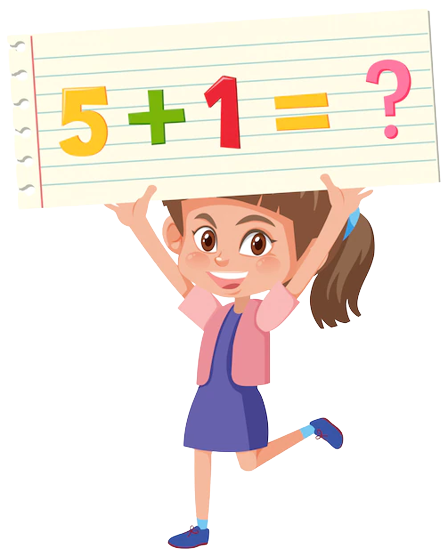 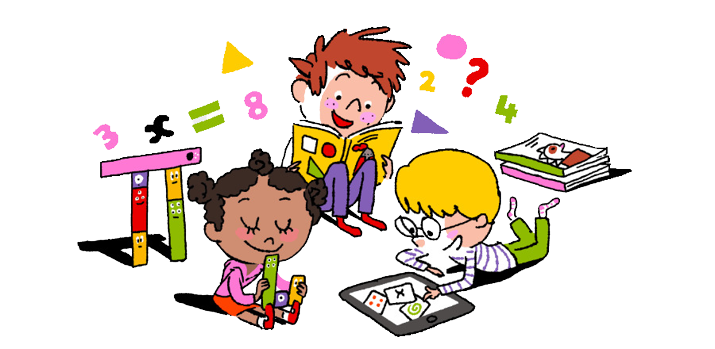 Khởi động
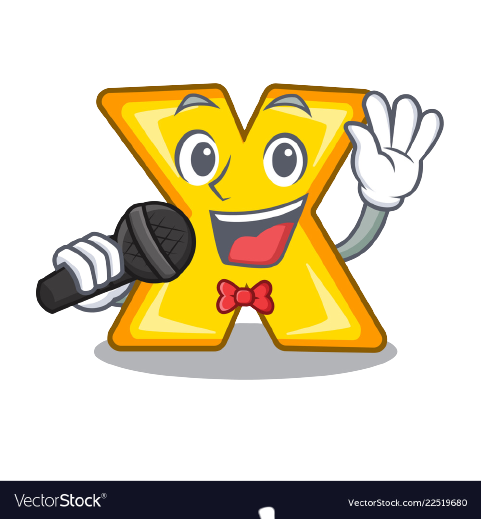 1
NHÓM 1
1. Văn Nam
2. Thanh Ngân
3. Tuyết Nhung
4. Thanh Vân
5. Thúy An
6. Duy Thanh
7. Thái An
8. Bích Trâm
9. Mỹ Duyên
10. Ngọc Hân
NHÓM 3
1. Lan Phương
2. Ngọc Thanh
3. Nhã Phương
4. Thu Thảo
5. Hồng Nhung
6. Anh Khoa
7. Giang Thanh
8. Mai Hương
9. Thanh Thúy
10. Mỹ Trang
NHÓM 2
1. Phương Thảo
2. Trần Trang
3. Huỳnh Trân
4. Lê Trang
5. Bích Nghi
6. Phương Nhi
7. Ngọc Lụa
8. Đức Huy
9. Mỹ Hảo
10. Trung Kiên
11. Hoàng Liễu
2
11
1
2
10
9
3
3
8
4
4
NHÓM 4 
1. Dương Quỳnh     5. Quốc Dương      9. Lê Quỳnh
2. Minh Thy             6. Hương Giang     10. Lâm Trân 
3. Bùi Quỳnh           7. Hoàng Thành     11. Mỹ Anh
4. Hoàng Lệ            8. Cẩm Hồng
7
5
6
[Speaker Notes: Lần lượt chọn HS trả lời theo thứ tự nhóm 1  4, mỗi nhóm 1 em
Bấm vào vòng tròn để quay số, bấm dừng tùy ý để chọn số. Quay số xong bấm quay lại câu hỏi (nhấn 1 2 3 4 hoặc cho HS chọn)
Sau khi thực hiện hết 4 câu hỏi nhấn biểu tượng dấu nhân (góc trên bên trái) để qua bài mới]
Kết quả của phép tính 2057 x 13 = ?
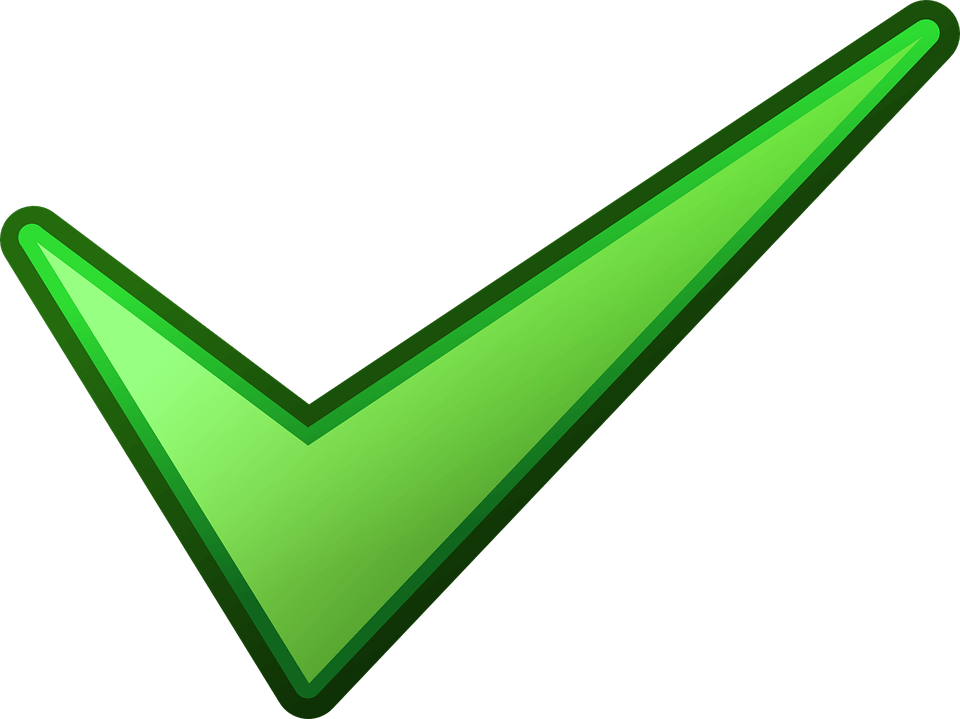 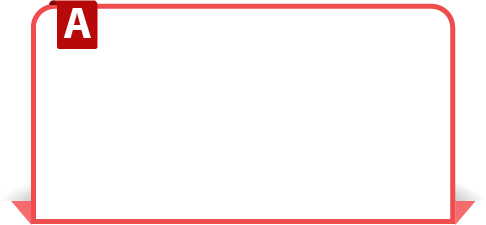 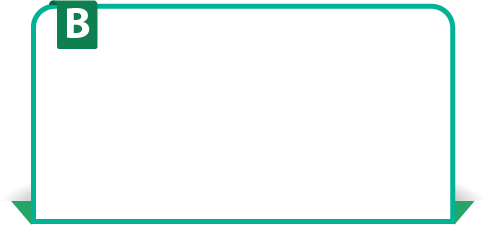 26741
26742
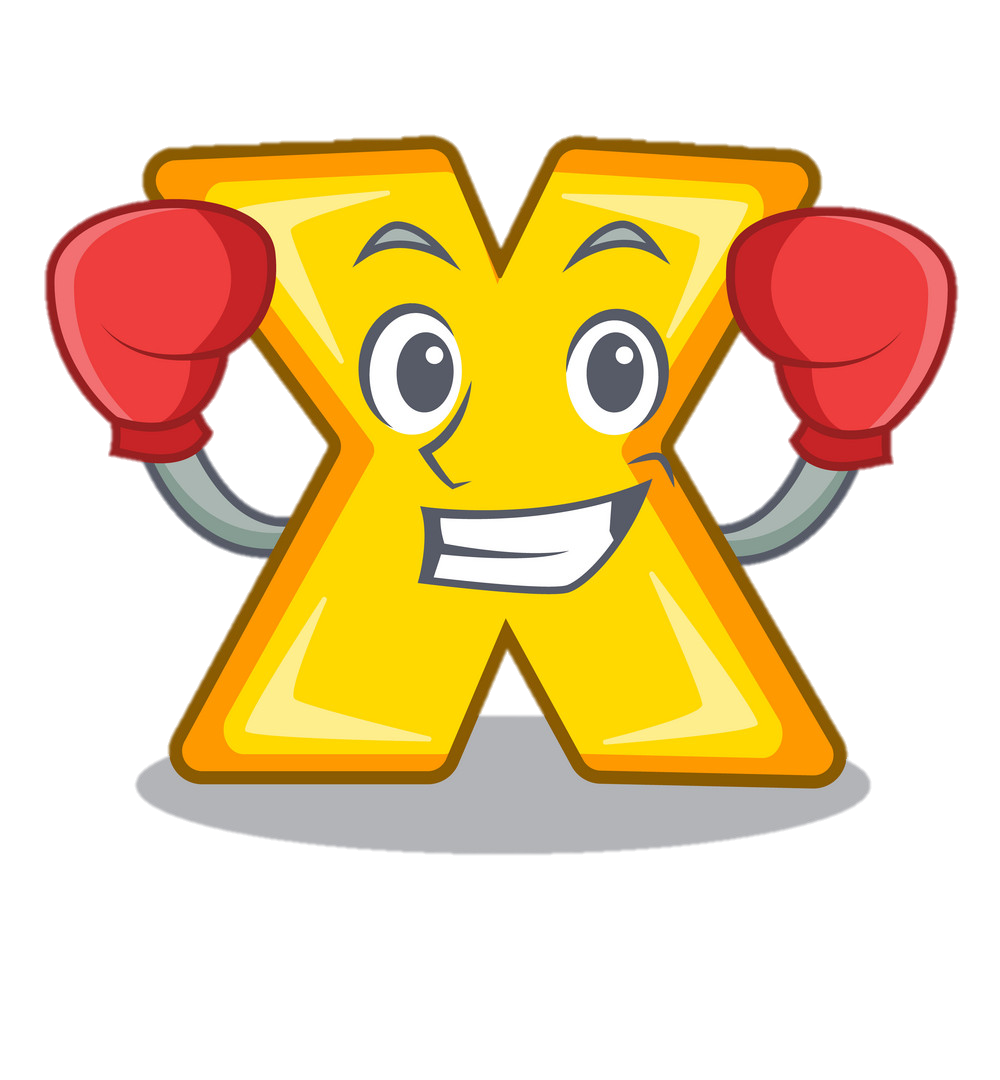 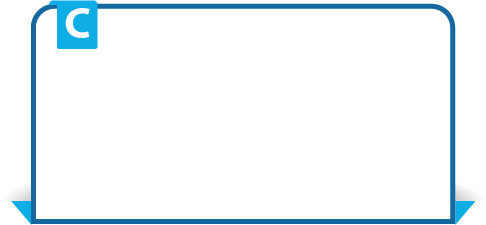 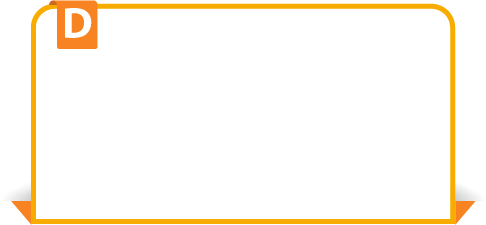 27741
37741
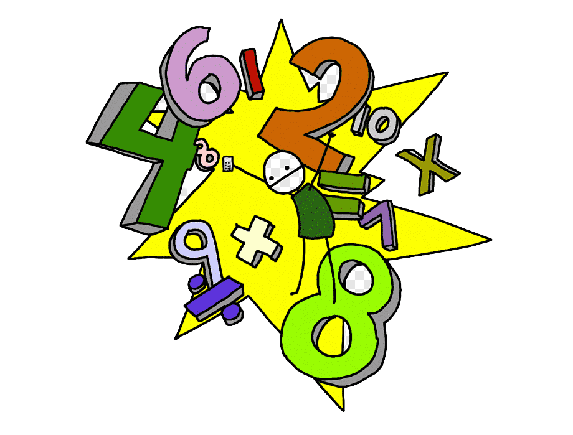 [Speaker Notes: Nhân vào hình dấu phép tính để quay về trang chọn tên (góc dưới bên phải)]
Kết quả của phép tính 3768 : 24 = ?
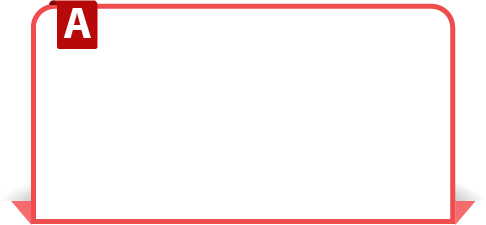 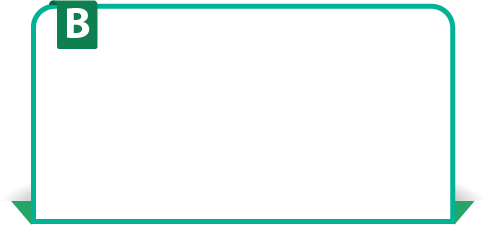 137
107
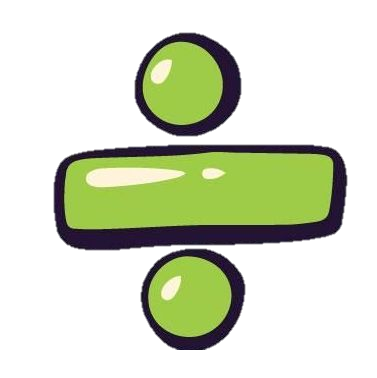 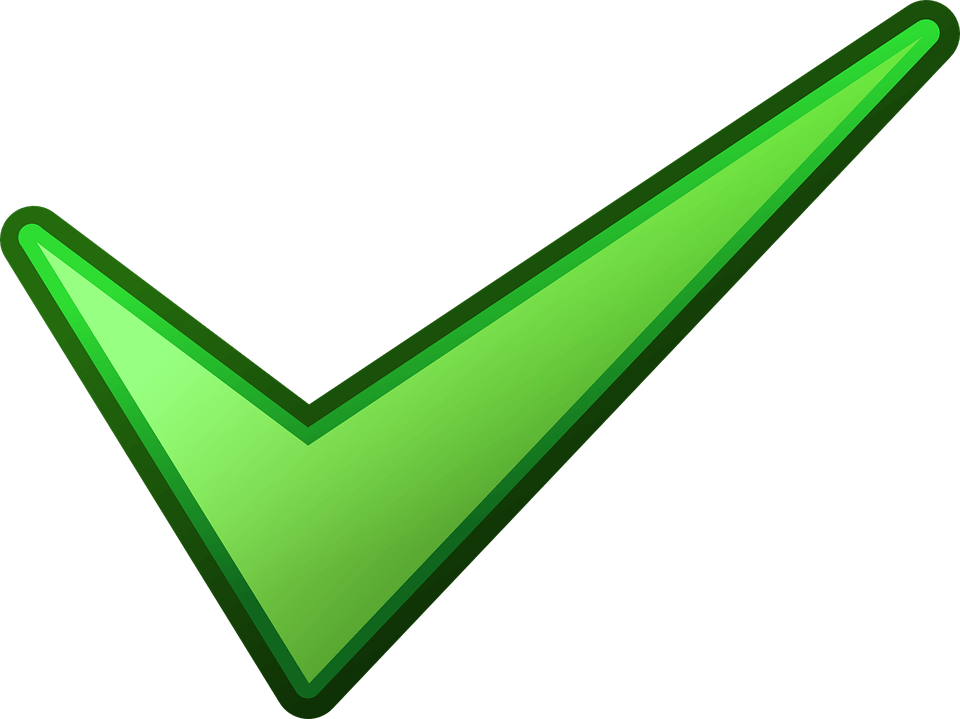 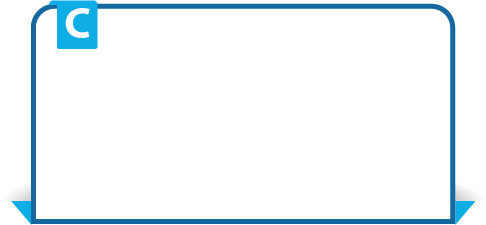 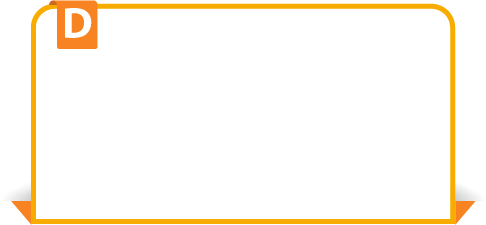 157
703
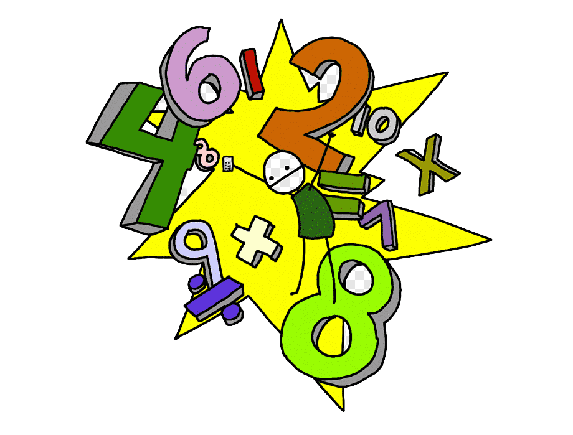 [Speaker Notes: Nhân vào hình dấu phép tính để quay về trang chọn tên (góc dưới bên phải)]
Kết quả của phép tính 7368 : 24 = ?
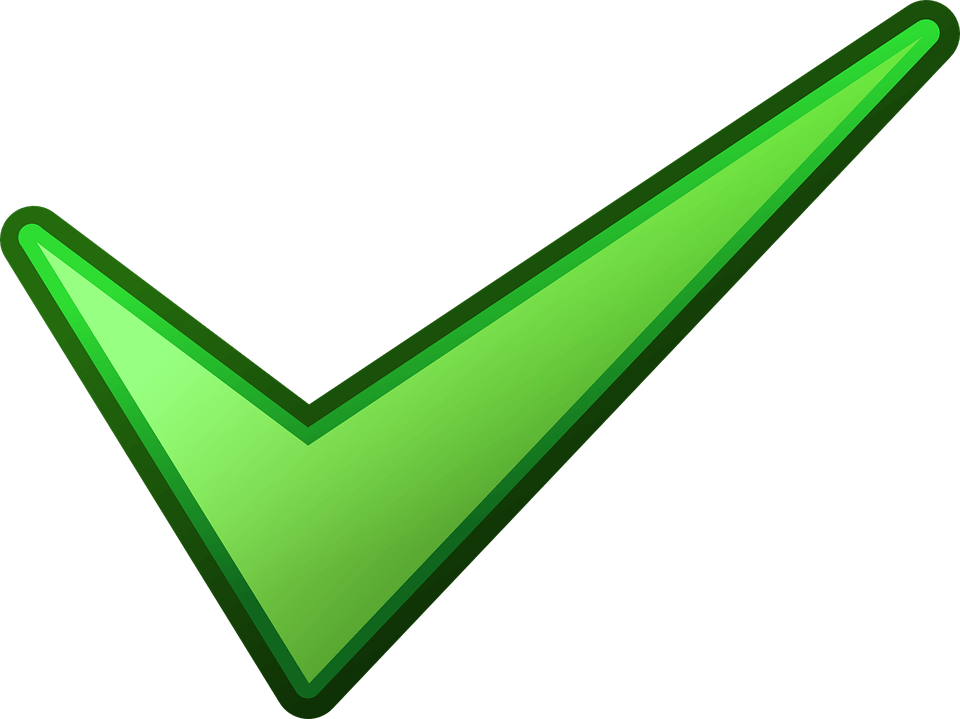 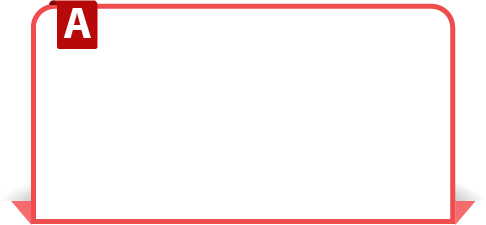 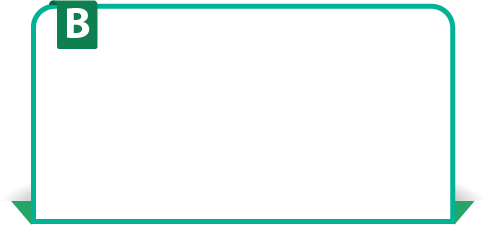 307
370
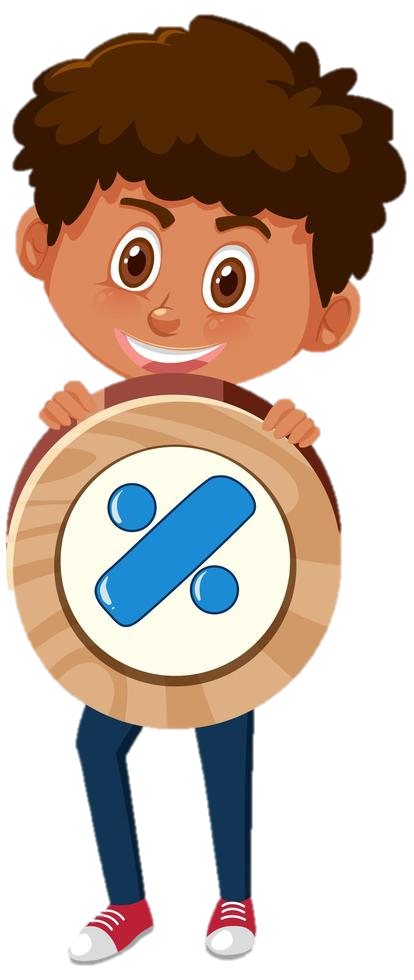 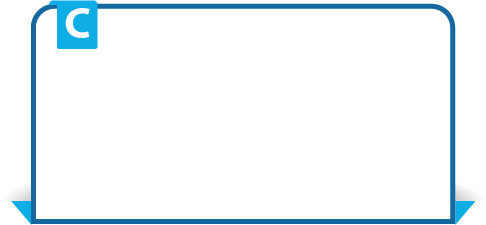 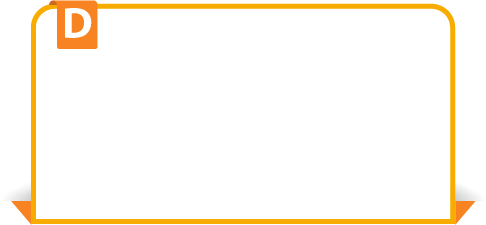 421
124
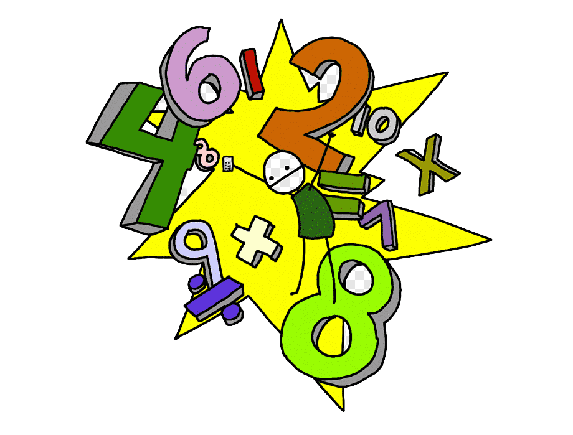 [Speaker Notes: Nhân vào hình dấu phép tính để quay về trang chọn tên (góc dưới bên phải)]
Kết quả của phép tính 3167 x 204 = ?
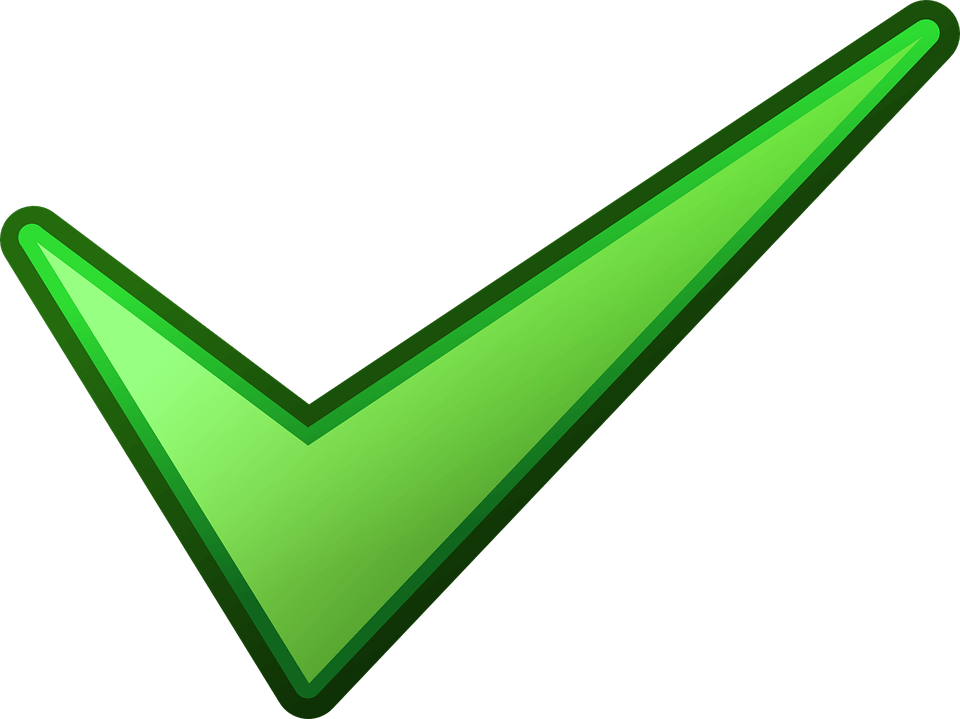 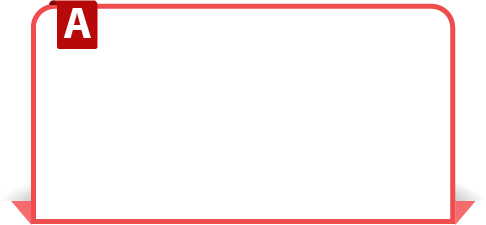 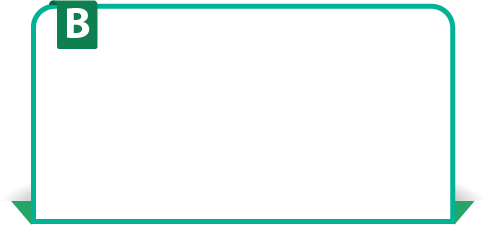 446 068
646 068
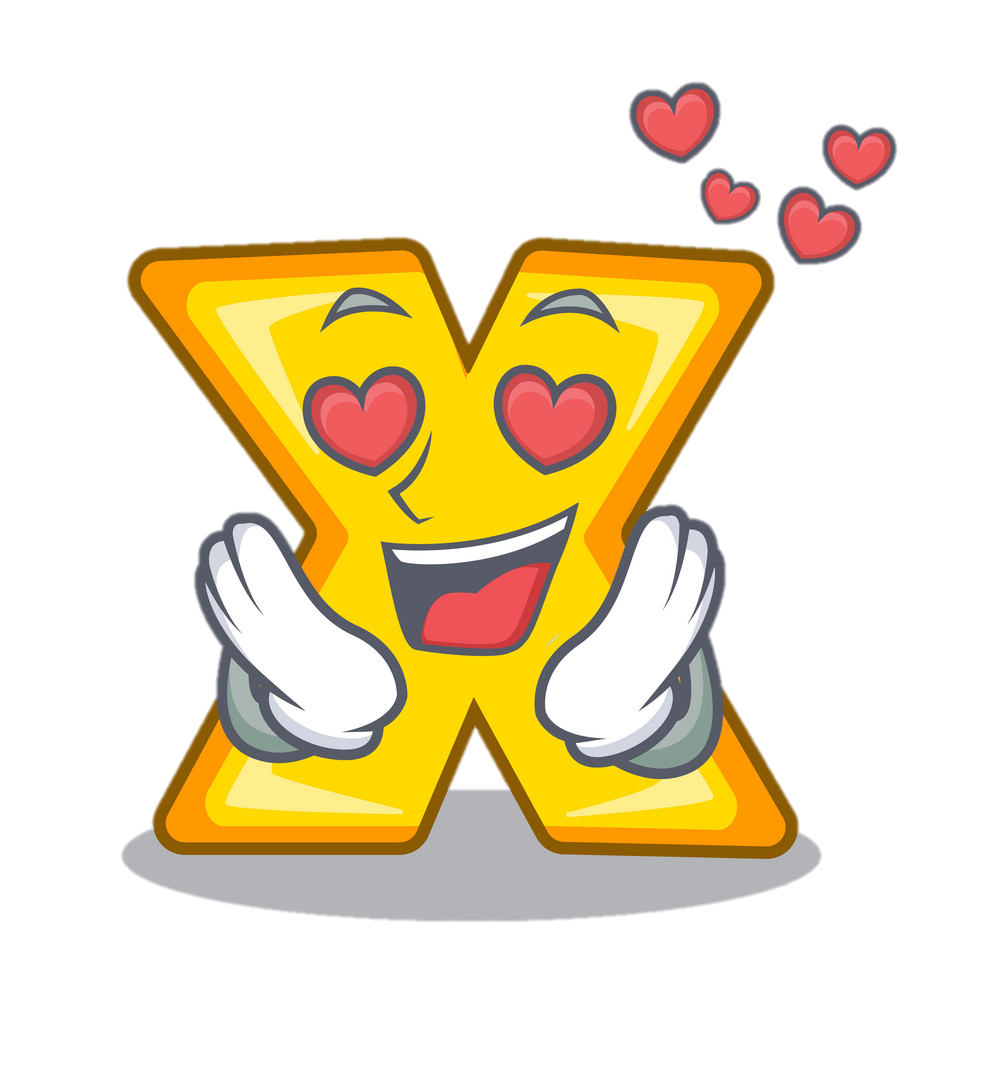 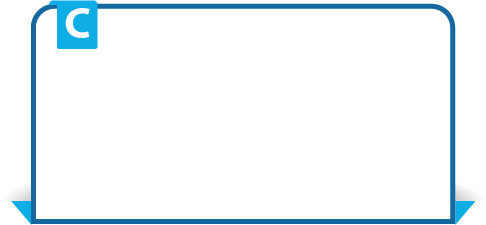 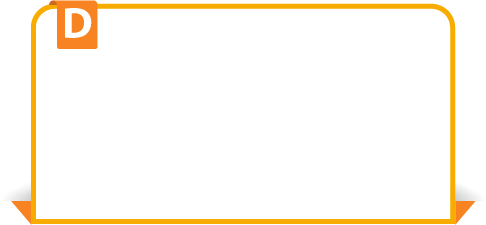 606 068
846 068
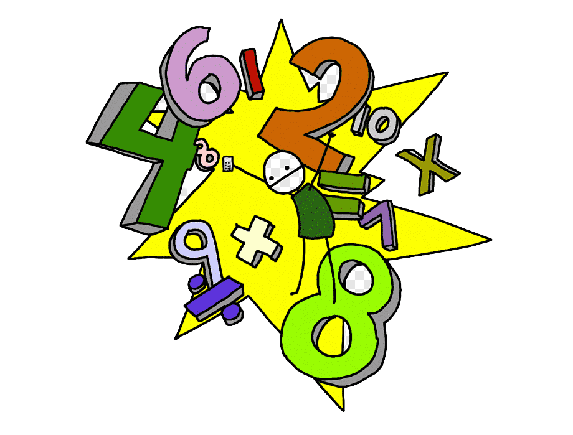 [Speaker Notes: Nhân vào hình dấu phép tính để quay về trang chọn tên (góc dưới bên phải)]
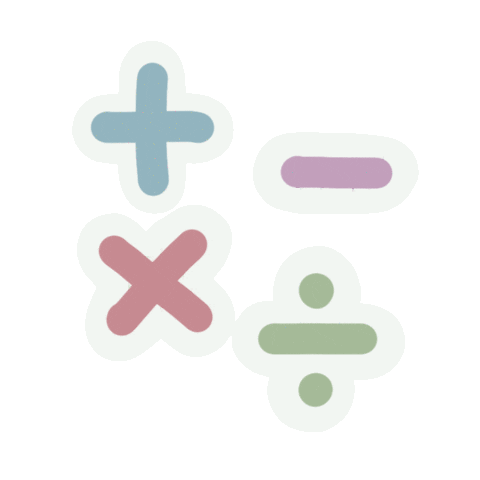 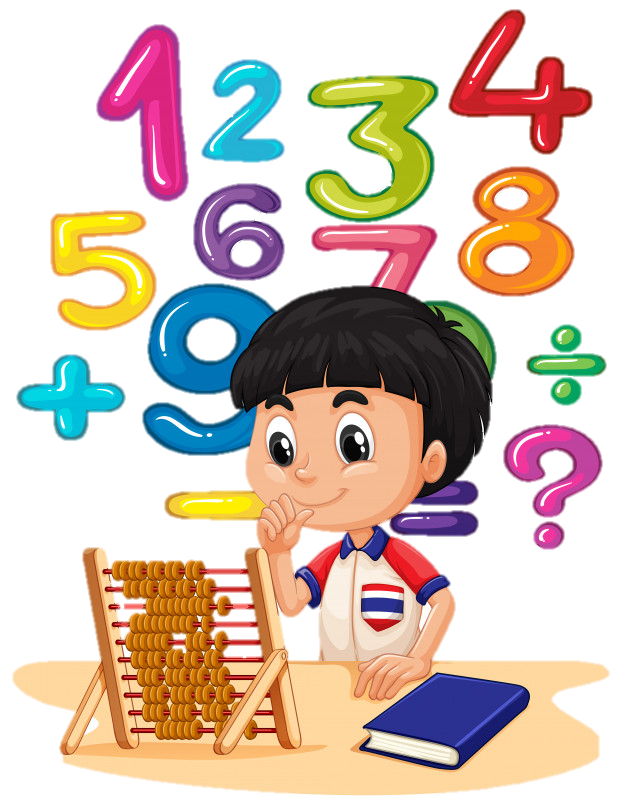 Ôn tập về các phép tính với số tự nhiên(Tiếp theo – trang 164)
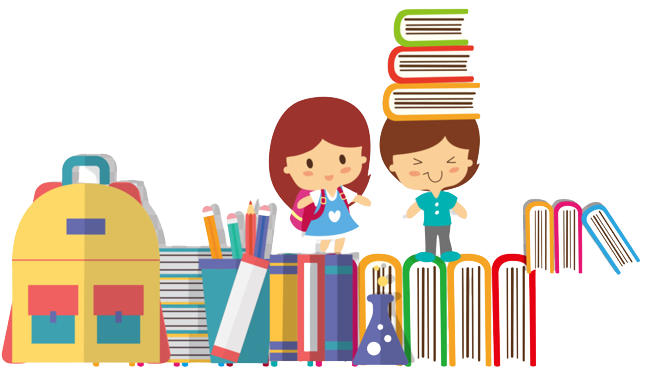 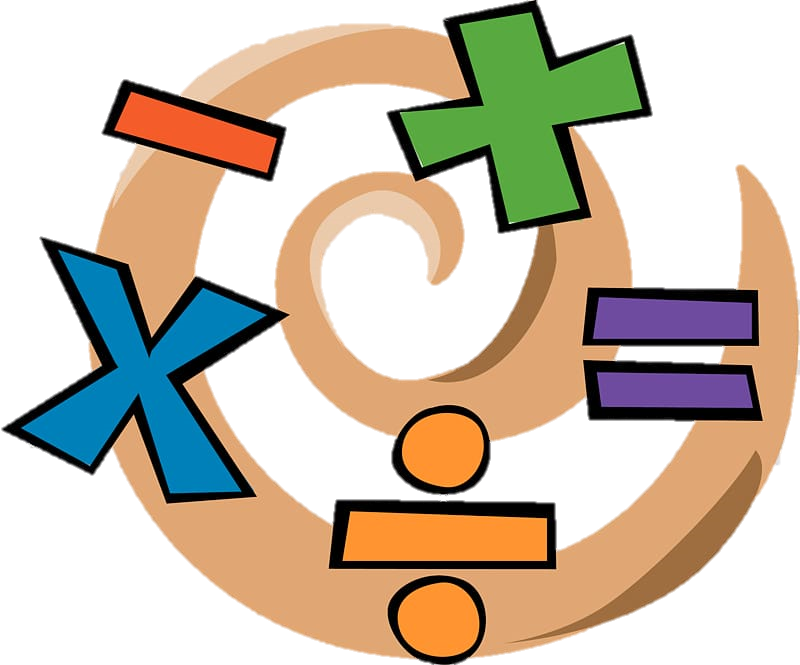 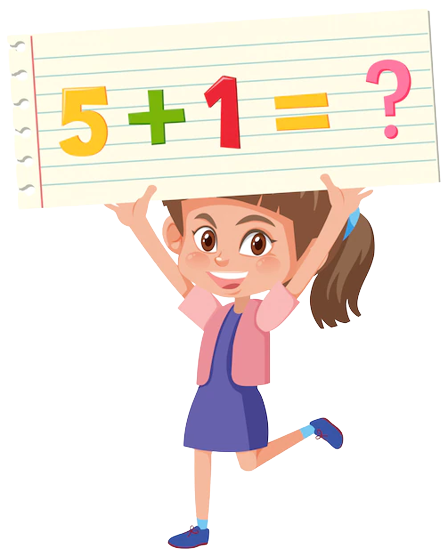 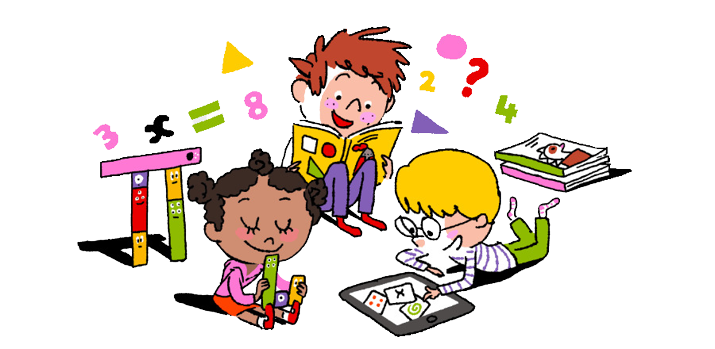 Luyện tập
Bài 1: Tính giá trị của biểu thức: m + n; m - n; m x n; m : n, với: m = 952, n = 28
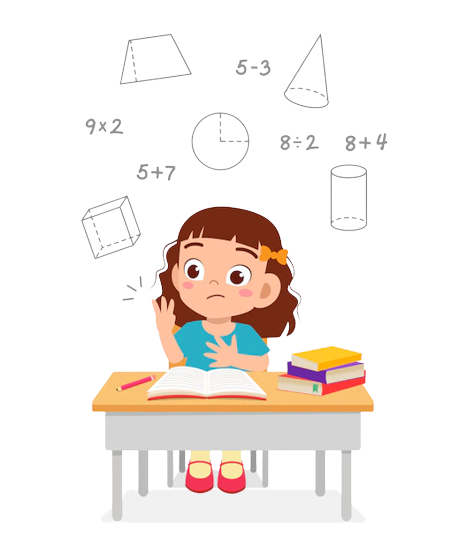 952 + 28 = 980
952 - 28 =  924
952 x 28 = 26 656
952 : 28 = 34
Bài 2: Tính
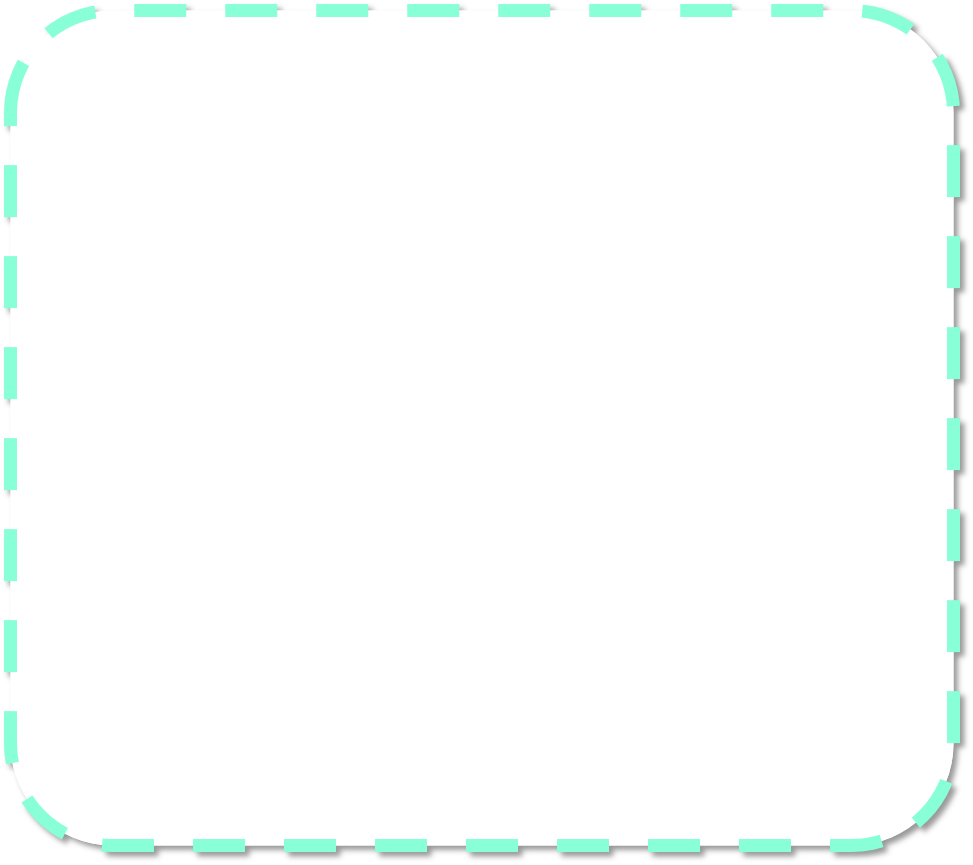 a. 12 054 : (15 + 67)
29 150 - 136 x 201
=  29 150 -
27 336
= 12 054 :
82
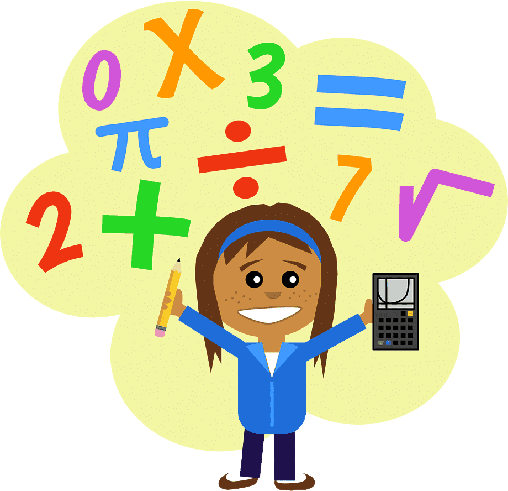 =         1814
=         147
Bài 2: Tính
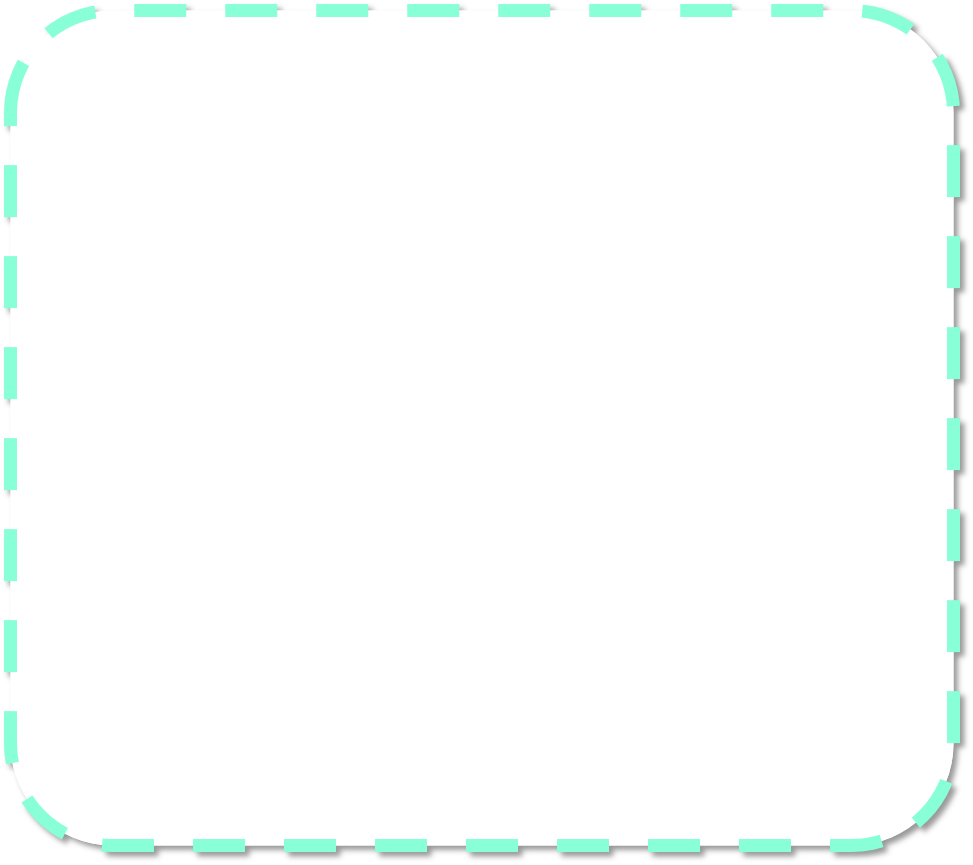 b. 9 700:100 +  36x12
(160 x 5 – 25 x 4):4
=  (800     –   100): 4
=       97      +   432  
=               529
=          700        : 4                               =         175
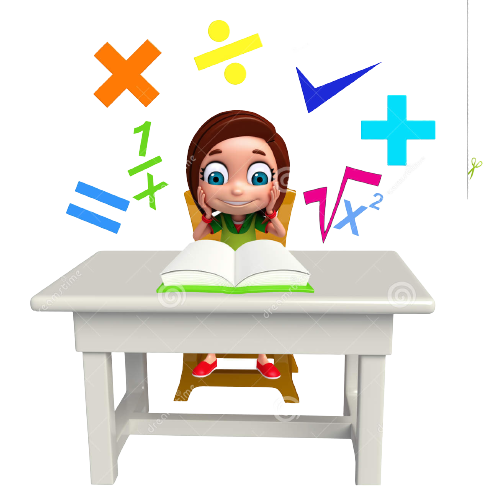 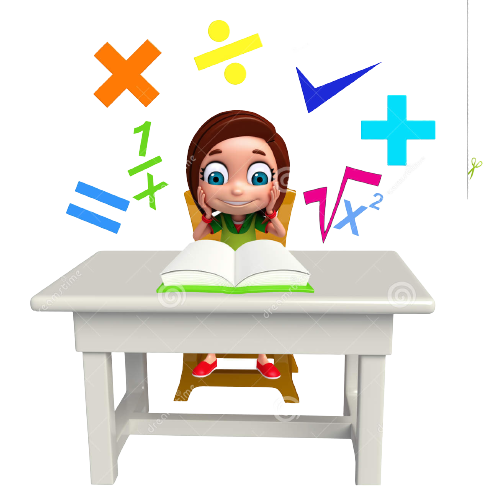 Bài 3: Một cửa hàng tuần đầu bán được 319m vải, tuần sau bán được hơn tuần đầu 76m. Hỏi trong hai tuần đó, trung bình mỗi ngày cửa hàng bán được bao nhiêu mét vải, biết rằng cửa hàng mở của tất cả các ngày trong tuần.
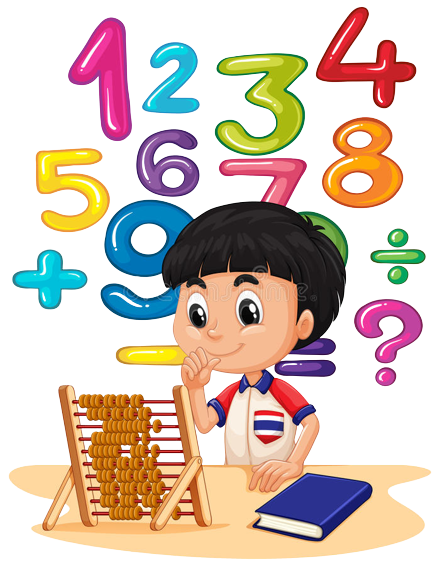 319m
76m
Bài 4: Một cửa hàng tuần đầu bán được 319m vải, tuần sau bán được hơn tuần đầu 76m. Hỏi trong hai tuần đó, trung bình mỗi ngày cửa hàng bán được bao nhiêu mét vải, biết rằng cửa hàng mở của tất cả các ngày trong tuần.
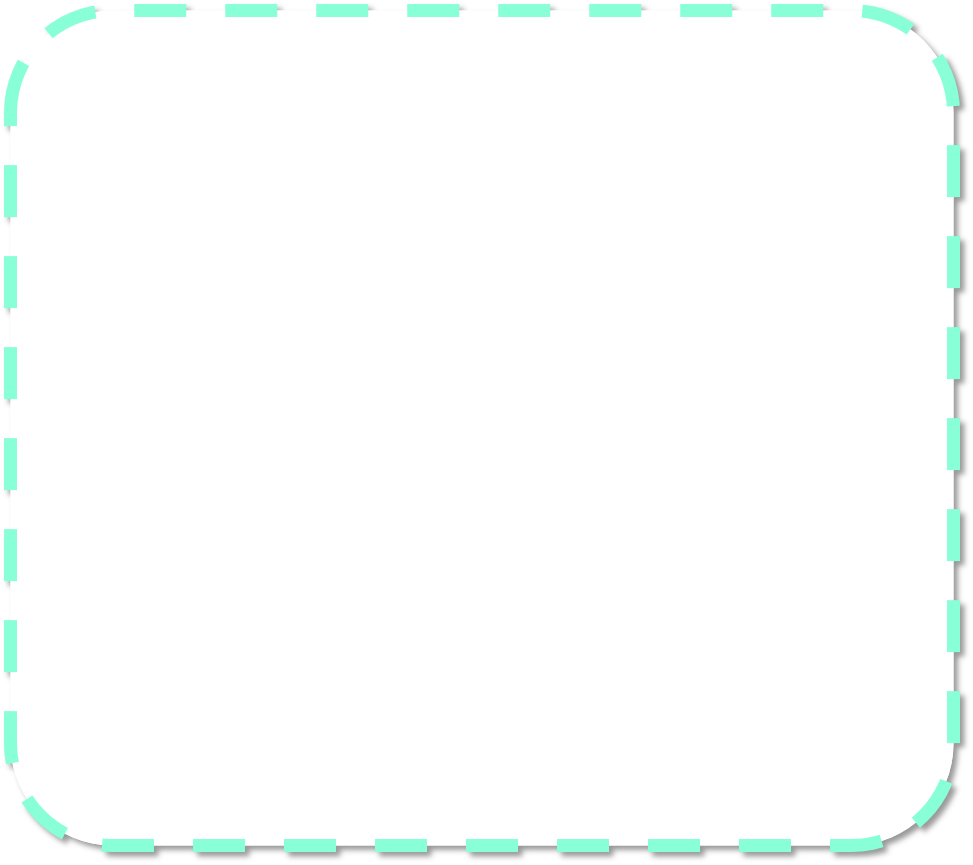 Tóm tắt
Tuần đầu:
Tuần sau:
Trung bình mỗi ngày trong hai tuần bán?m vải
Cách 1
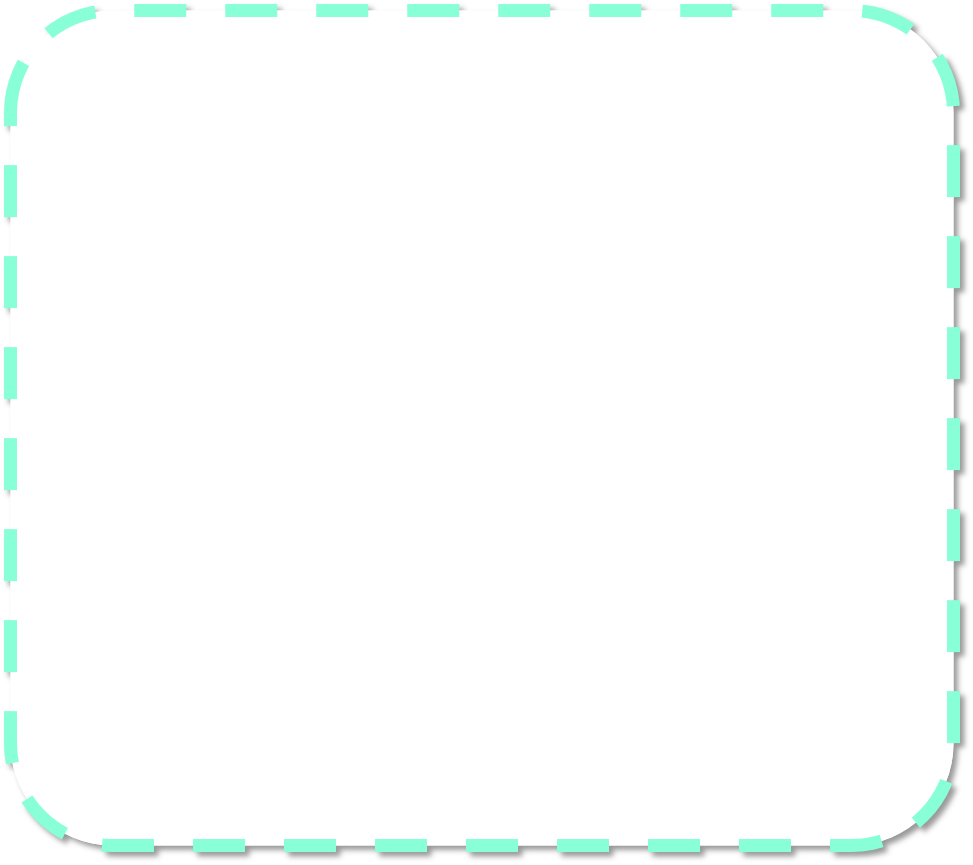 Bài giải:
Số mét vải tuần sau cửa hàng bán được là:
319 + 76 = 395 (m)
 Số mét vải cả hai tuần cửa hàng bán được là:
319 + 714 = 714(m) 
Số ngày cả hai tuần có là:         
7 x 2 = 14 (ngày)
 Trung bình mỗi ngày cửa hàng bán được là:
714 : 14 = 51 (m) 
Đáp số: 51m vải
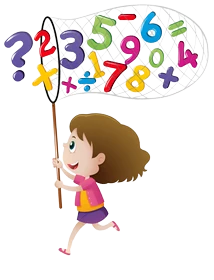 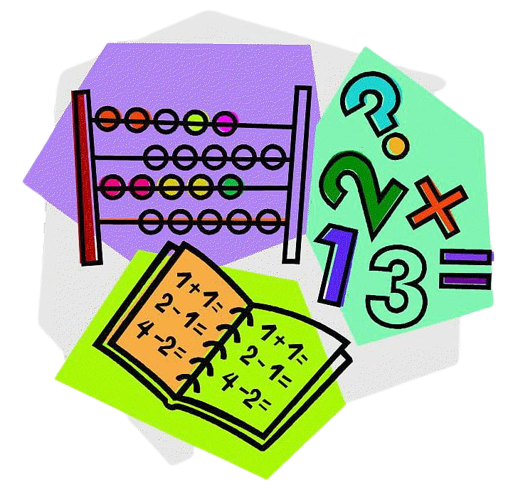 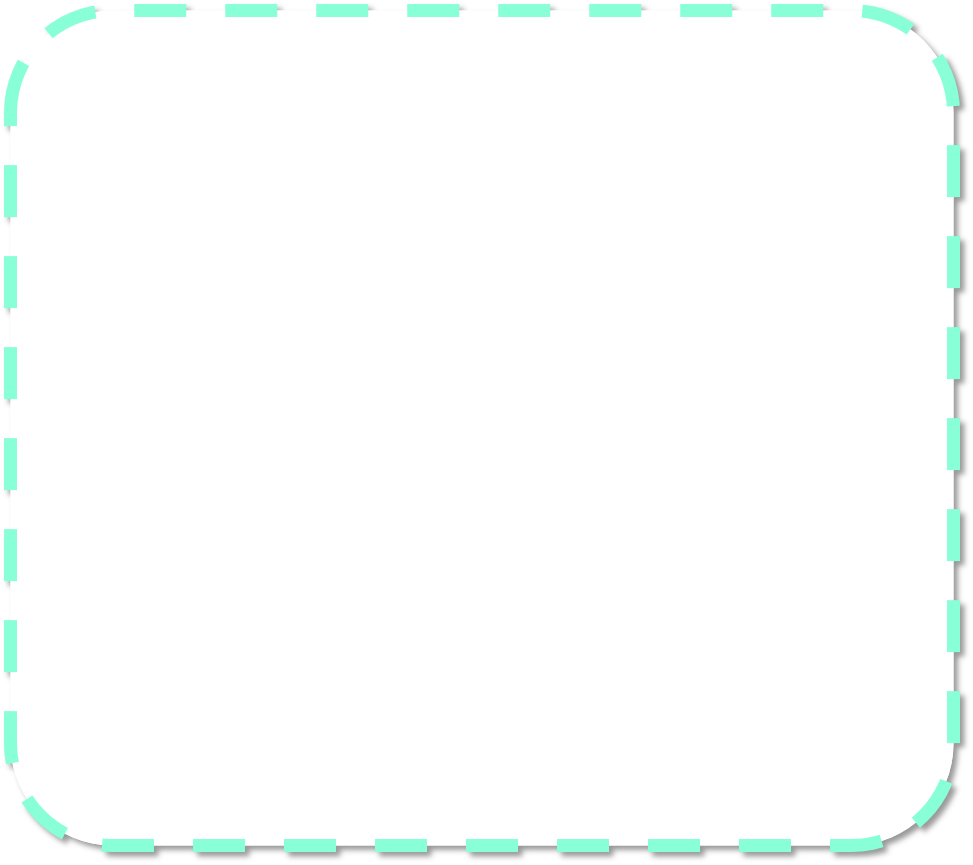 Cách 2
Bài giải
Số mét vải tuần sau bán được là:
319 + 76 = 395(m)
Trung bình mỗi ngày bán được là:
(319 + 395) : ( 7 x 2) = 51(m)
                    Đáp số: 51m
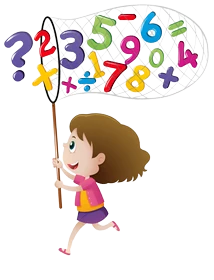 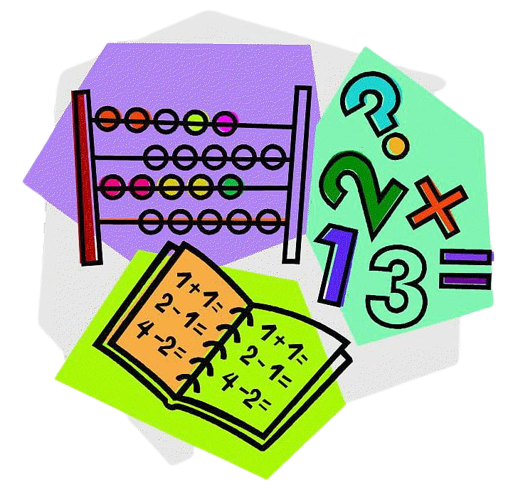 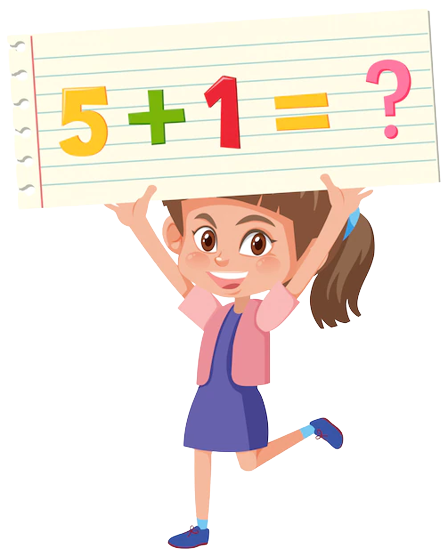 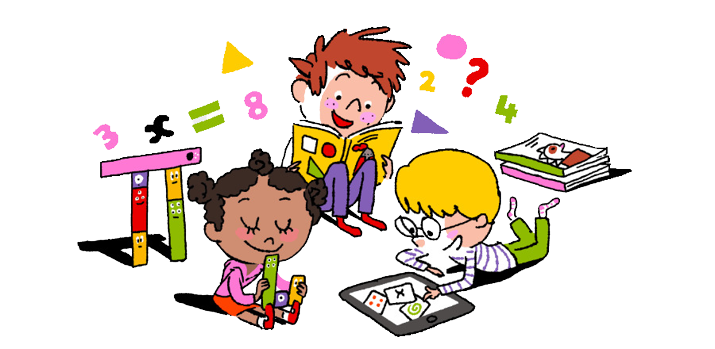 Củng cố
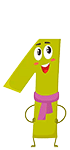 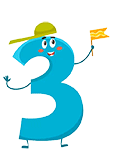 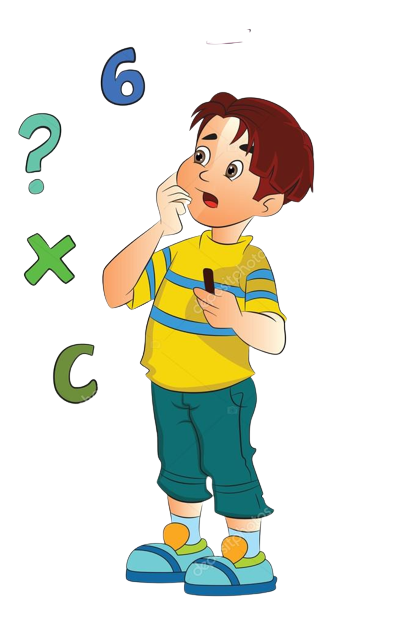 Ai nhanh hơn?
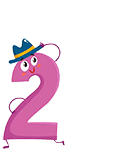 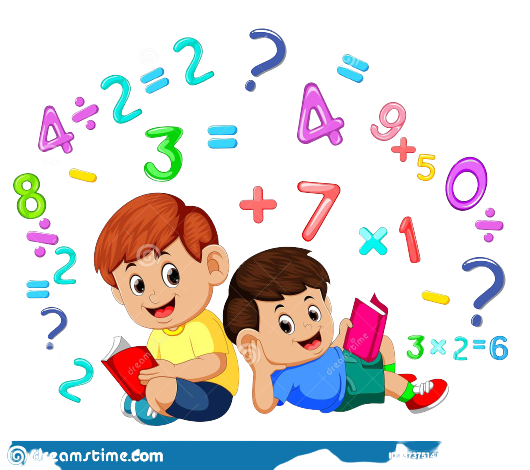 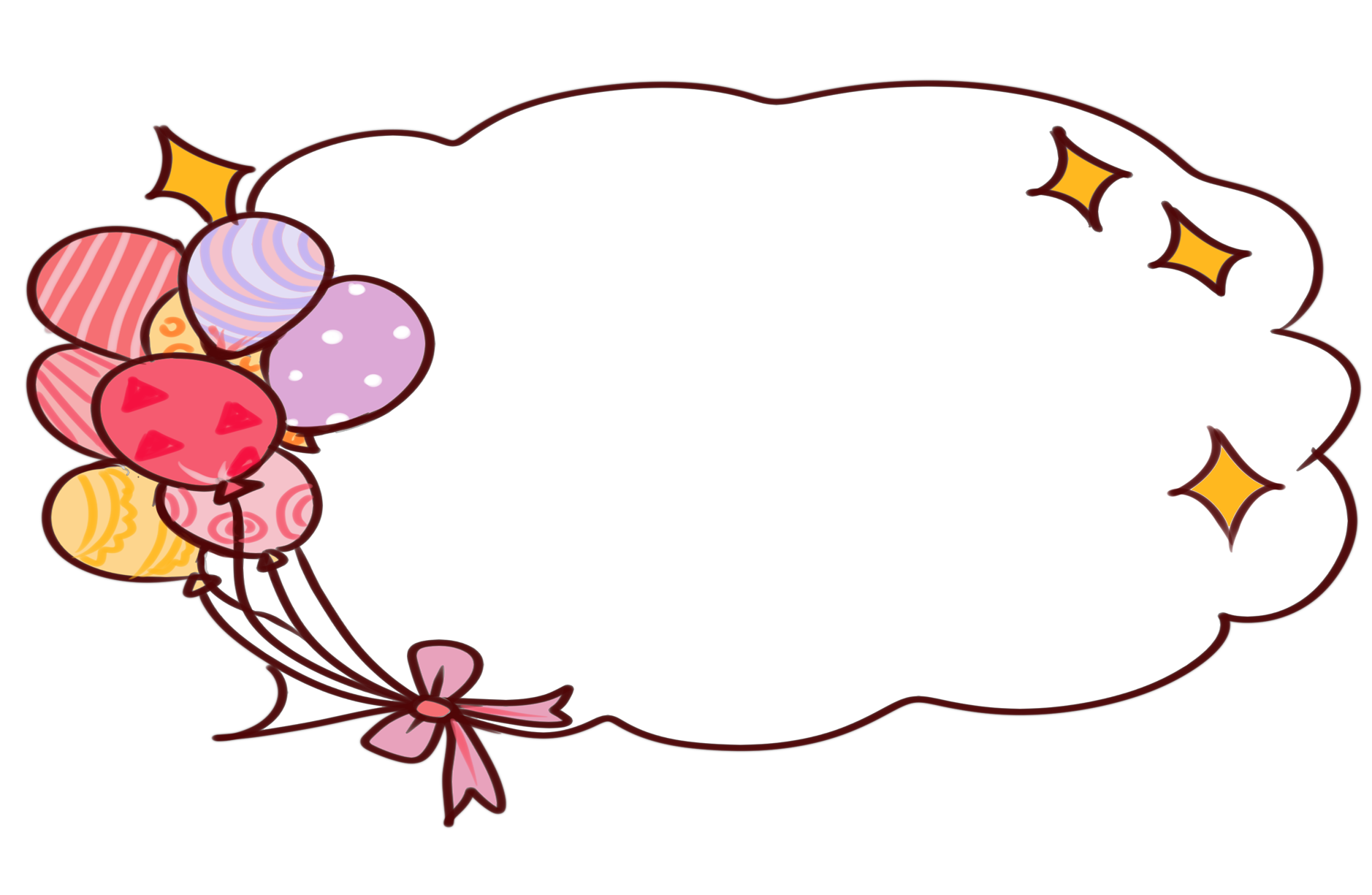 Kết quả của phép tính 215 x 26 = ?
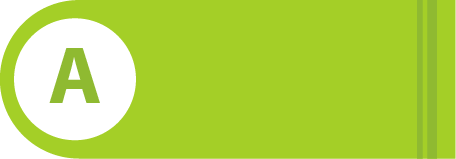 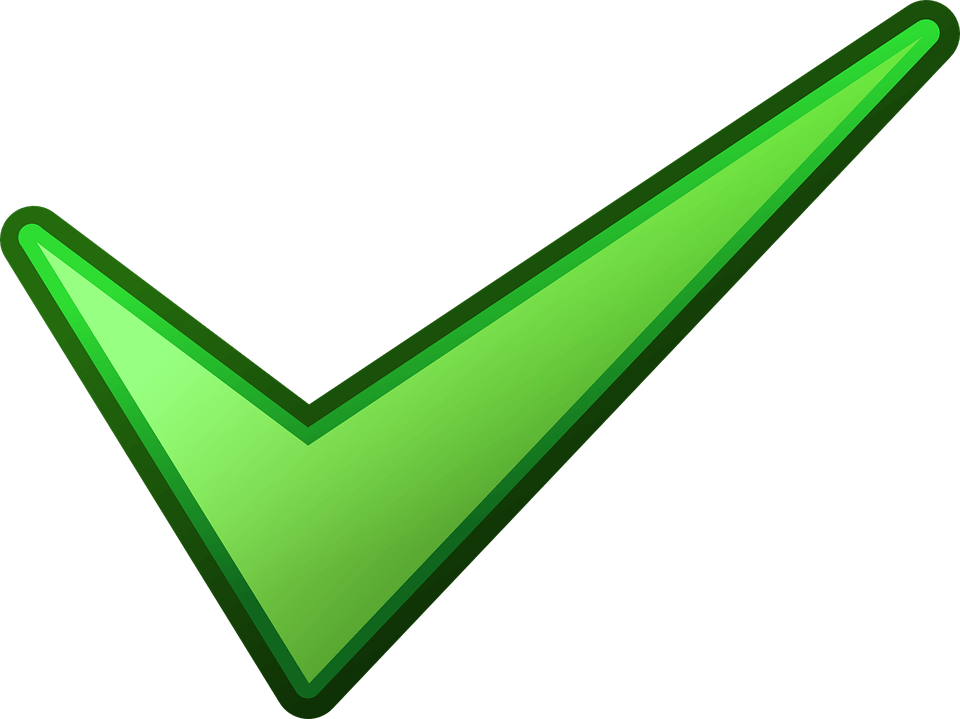 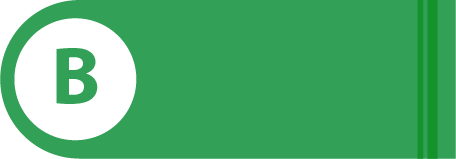 5590
5593
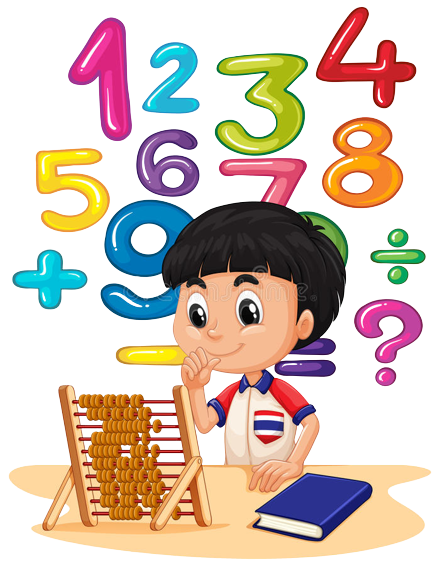 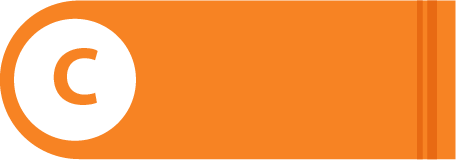 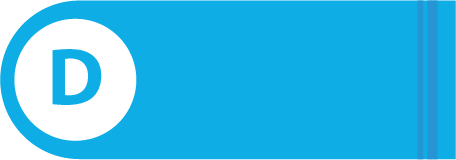 7590
5690
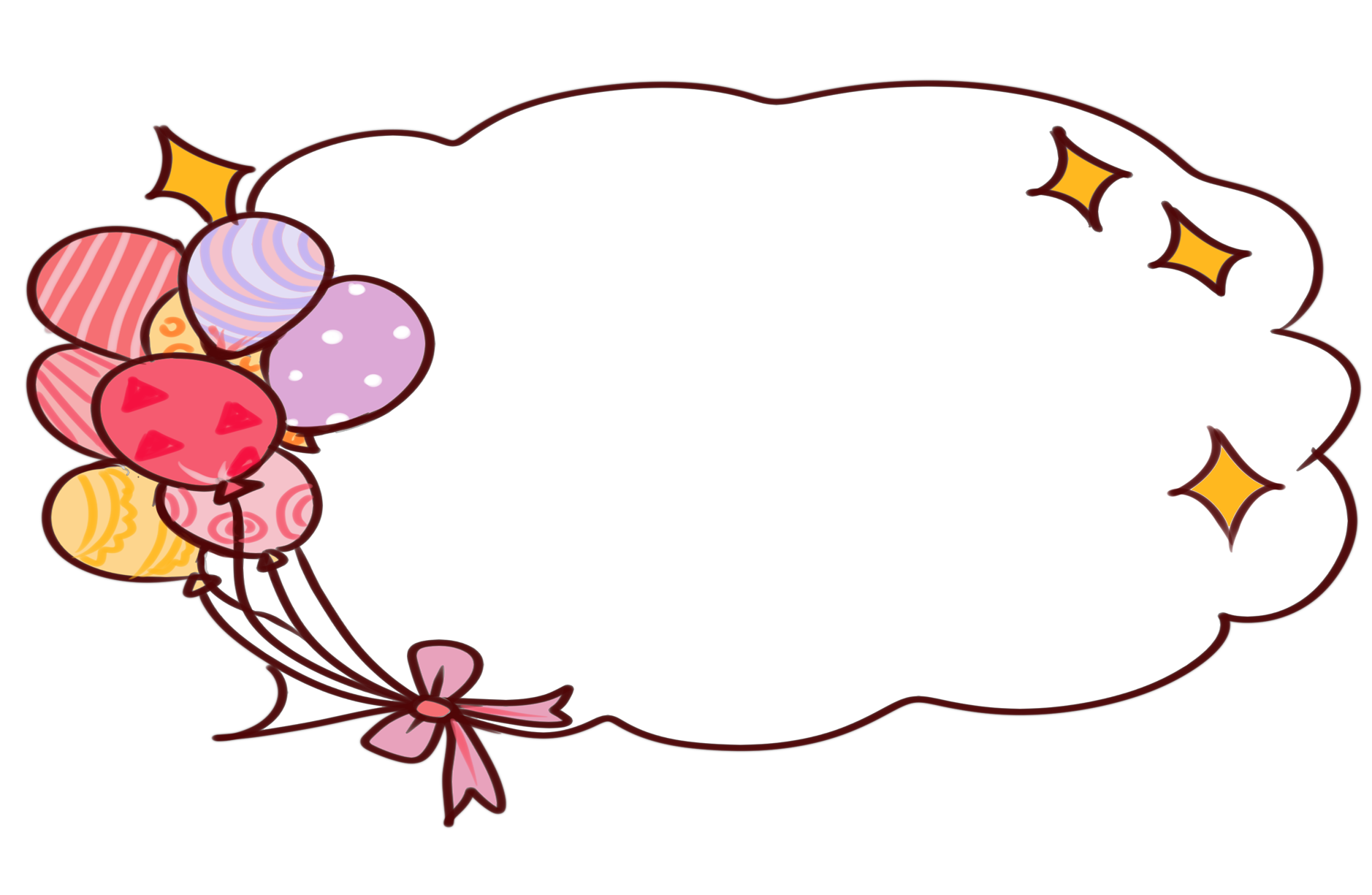 Tính bằng cách tuận tiện:
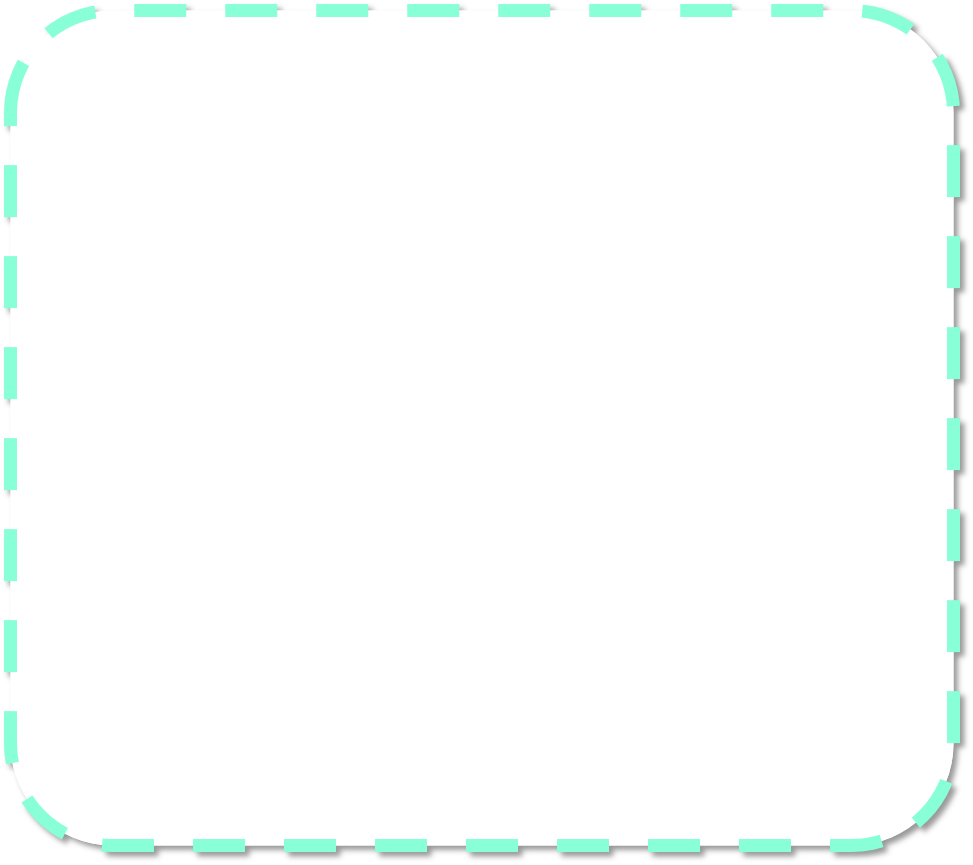 b. 18 x 24  : 9
a. 36 x  25 x 4
=  36 x (25 x 4)
=  ( 18 : 9 ) x 24
=         2      x 24
=  36 x    100
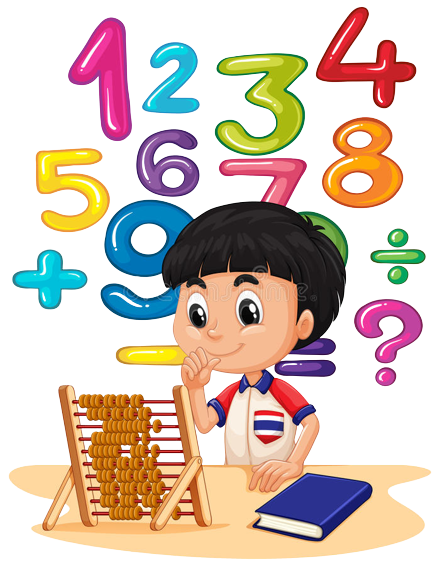 =    3600
=                48
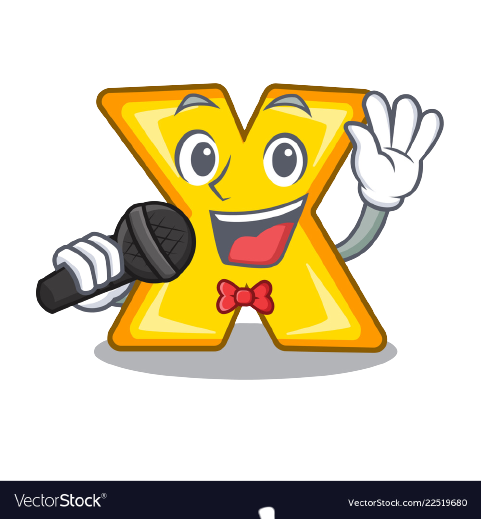 DẶN DÒ
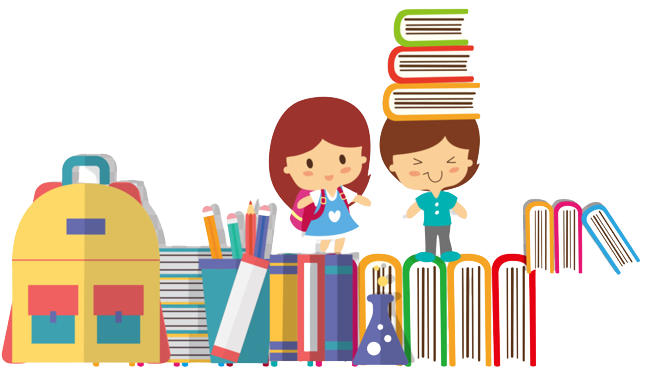